Gains from Integrating 
Regions:
Diagrammatic
Presentation
Indiana as Two Regions
Wabash River watershed in the north.
White River watershed in the center and south.
Indiana Watersheds
Wabash River: purple.
White River: yellow, red, green.
Regions' Allocation of Production:Two Goods
Focus on two of the goods produced in both regions.
Just call them 'A' and 'B' (apples and butter?).
Many producers, so PPFs look smooth.
Compare commercial equilibra. 
Case 1: Regions are not in contact.
Case 2: Regions are economically integrated as "Indiana."
Regions with Differing Industrial Structure (PPFs)
B
B
A
A
Wabash Valley
White River Valley
Case 1: Separate Commercial Equilibria
B
B
A
A
Wabash Valley
White River Valley
Adding Up Outputs
B
B
A
White River Valley
A
Wabash Valley
Total Output Rectangle
B
B
White River Valley
A
A
Wabash Valley
Whaaa??
B
B
A
A
Wabash Valley
White River Valley
Adding Up the Same Outputs, Again – 
Highlighting Price-Lines' Differing Slopes
White River Valley
B
B
A
A
Wabash Valley
Q: How can we use this presentation to illustrate changes in total outputs?
A
Case 2: Equilibrium in the Integrated Region
Contrasted with Initial Output Rectangles
White River Valley
B
B
A
Wabash Valley
A
Case 2: Equilibrium in the Integrated Region
Final Output Rectangles
White River Valley
B
B
A
Wabash Valley
A
"Little Rectangle" Gain from Integration
White River Valley
B
B
A
Wabash Valley
A
Commerce Allows Each Region to
Consume Some Output from the Other
White River Valley
B
B
A
Wabash Valley
B
Joint Hoosier PPF
Wabash Valley
White River Valley
Indiana
A
Hoosier Gains from Trade
B
Wabash Valley
White River Valley
Indiana
A
PPF Depends on "Production Functions"
Decreasing Returns Example from KOM, p. 56
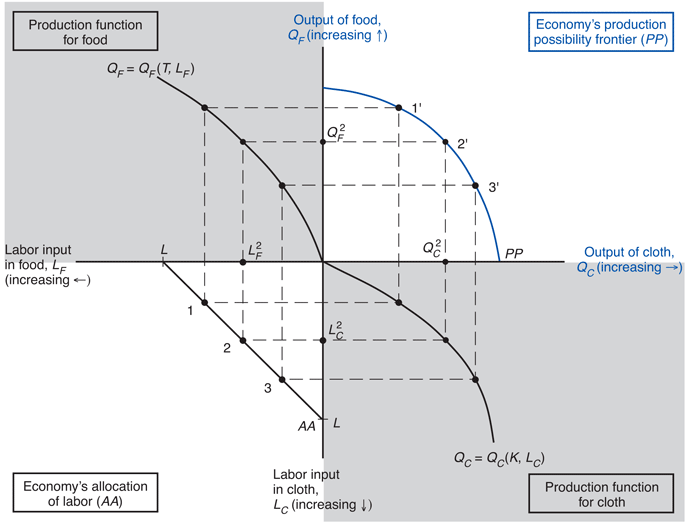 Production Functions Depend on 
Returns to Scale
Constant
Decreasing
Increasing
PPF from Production Functions:
Increasing Returns Example
B Output
B Prod Fn
PPF
Input for B
A Output
Input Supply
A Prod Fn
Input for A
Comparative Advantage with
Increasing Returns to Scale
B
B
A
A
Wabash Valley
White River Valley
Case 1: Not Integrated, Not Benefiting from Potential Returns to Scale
Increasing Returns to Scale:
Combined Output in Autarky
B
B
A
A
Wabash Valley
White River Valley
Increasing Returns to Scale:
Combined Output Benefiting from Comparative Advantage
White River Valley
B
A
A
B
Wabash Valley